Orientación sobre beneficios
Otros beneficios
[Speaker Notes: Duración aproximada = 3:30]
Otros beneficios- Asistencia con adopción-  Reembolso de matrículas-  Servicio de asistencia con préstamos estudiantiles -  Beneficios y descuentos
2
©2020 Trinity Health
[Speaker Notes: En este episodio, daremos un vistazo a algunos de los otros beneficios que tiene disponibles, incluidos los siguientes: 

asistencia con adopción, 

reembolso de matrículas, 

servicio de asistencia con préstamos estudiantiles, y 

beneficios y descuentos.




13 segundos]
La asistencia con adopción apoya a quienes están formando familias
Disponible para colegas regulares a tiempo parcial y tiempo completo que sean elegibles para beneficios.
Reembolsa hasta $4,000 (o hasta $6,000 si el niño tiene necesidades especiales) en concepto de: 
gastos médicos y hospitalarios, 
servicios legales y 
honorarios de la agencia por cada niño adoptado.
Para obtener más información, comuníquese con el centro de servicios de RR. HH.
3
©2020 Trinity Health
[Speaker Notes: Trinity Health reconoce que los colegas forman sus familias de muchas maneras. 

Para apoyar a los que sean padres adoptivos, hay beneficios de adopción disponibles para todos los colegas a tiempo parcial y tiempo completo que sean elegibles para beneficios. 

Este beneficio reembolsa hasta $4,000 o hasta $6,000, si el niño tiene necesidades especiales. El reembolso está disponible para los siguientes conceptos:

gastos médicos y hospitalarios, 

servicios legales y 

honorarios de la agencia por cada niño adoptado.

Para obtener más información sobre el beneficio de asistencia con adopción, comuníquese con el centro de servicios de RR. HH.


35 segundos]
El reembolso de matrículas apoya el crecimiento profesional
Reembolso de cursos de grado y posgrado después de completar el curso
Entre los gastos elegibles se incluyen la matrícula, las tarifas requeridas para los cursos y los libros.
También podría estar cubierto el costo de muchos programas de certificación.
Tope anual: según lo define su ministerio o subsidiaria.
EdCor administra el programa de reembolso de matrículas.
Atención al cliente: 844-344-2716
En línea: https://trinityhealth.tap.edcor.com
4
©2020 Trinity Health
[Speaker Notes: Trinity Health asumió el compromiso de apoyarlo en su educación y crecimiento profesional. Ofrecemos un beneficio de reembolso de matrículas a todos los colegas regulares a tiempo parcial o tiempo completo que son elegibles para beneficios.

El beneficio proporciona el reembolso de cursos de grado y posgrado después de completar el curso.  

El costo de muchos programas de certificación también podría ser elegible para un reembolso. 

Existe un tope anual en el reembolso de matrículas, según lo define su ministerio o subsidiaria.  Comuníquese con EdCor para obtener esta información. 






29 segundos]
Servicio de asistencia con préstamos estudiantiles voluntarios para usted y los miembros de su grupo familiar
El servicio Loan Relief™ de Fiducius puede ayudarlo a comprender las opciones disponibles para administrar préstamos estudiantiles, lo que incluye el programa de Perdón de préstamos por servicio público.
El servicio Loan Relief está disponible para:
Todos los colegas que tengan préstamos estudiantiles
para ellos mismos o
para sus hijos o nietos (p. ej., préstamos Parent Plus)
Miembros del grupo familiar de colegas
Préstamos del cónyuge o adulto elegible u otros miembros del grupo familiar
Para obtener más información, visite HR4U.
5
©2020 Trinity Health
[Speaker Notes: Mejorar su bienestar financiero es un paso importante para ser más feliz y más productivo, tanto en su casa como en el trabajo.

Para muchos de nosotros, la deuda por préstamos estudiantiles presenta un desafío y dificulta alcanzar la seguridad financiera.

Los colegas de Trinity Health tienen acceso al servicio Loan Relief™ de Fiducius para estudiantes voluntarios. Los representantes de Fiducius pueden ayudarlo a comprender las opciones para administrar préstamos estudiantiles, lo que incluye el programa de Perdón de préstamos por servicio público. 

El servicio Loan Relief está disponible para todos los colegas que tengan préstamos estudiantiles para ellos mismos o sus hijos o nietos.

También está disponible para su cónyuge, un adulto elegible u otros miembros del grupo familiar que tengan préstamos estudiantiles. 

Para obtener más información, visite el portal para colegas HR4U. 


48 segundos]
Beneficios y descuentos en comercios nacionales y locales
Trinity Health se ha asociado con PerkSpot, donde puede aprovechar descuentos de muchos comercios nacionales y locales.
Está disponible para todos los colegas actuales y retirados de Trinity Health y los miembros de su grupo familiar.
Cientos de ofertas de electrónica, salud y bienestar, entretenimiento, viajes y mucho más.
Cree su cuenta en https://trinity.perkspot.com/login.
Para obtener más información, visite HR4U.
6
©2020 Trinity Health
[Speaker Notes: Cuando se trata de hacer compras, los colegas de Trinity Health pueden ahorrar en miles de marcas importantes a través del programa de descuentos PerkSpot. 

PerkSpot está disponible para usted y todos los miembros de su grupo familiar. 

Como ofrece desde viajes hasta electrónica, puede escoger entre más de 25 categorías diferentes de beneficios. También puede buscar ofertas en su propio vecindario. 

Es fácil comenzar. Tan solo visite PerkSpot en línea y cree su cuenta. 

Para obtener más información sobre PerkSpot, visite el portal para colegas HR4U.


30 segundos]
Mire todos los episodios de la serie de videos
Viva toda su vida
Beneficios médicos y de farmacia
Cuenta de ahorro para gastos médicos
Plan de asistencia esencial con cuenta de reembolso por gastos médicos
Cuentas de gastos flexibles
Beneficios dentales y de visión
Seguro de vida/por muerte accidental y desmembramiento (AD&D)
Licencia laboral
Beneficios voluntarios
Programa de retiro
Programa de bienestar/asistencia al empleado
Otros beneficios
Elegibilidad e inscripción
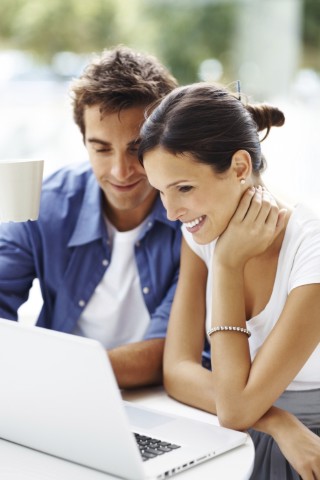 7
©2020 Trinity Health
[Speaker Notes: Para obtener más información sobre todos los beneficios de Trinity Health disponibles para ayudarlo a que Viva toda su vida, asegúrese de ver los otros episodios de esta serie de videos. 






10 segundos]
Información importante
La información que se proporciona en este resumen está diseñada para ayudarlo a comprender sus opciones de planes y programas de beneficios de bienestar de Trinity Health. Es solo una descripción general y no está prevista como descripción exhaustiva de los planes y programas de beneficios disponibles para usted. No constituye un contrato y no pretende interpretar, extender ni modificar de ninguna manera las disposiciones de ningún plan o programa. Las descripciones resumidas del plan y los documentos oficiales de los planes y programas los describen con más detalles, y debe consultar estos documentos para obtener respuestas a sus preguntas específicas con respecto a los planes y programas, incluidos los servicios que cubre un plan. Si hubiera una discrepancia entre materiales impresos, prevalecerán los documentos oficiales de los planes y programas. Trinity Health conserva el derecho de modificar sus planes y programas de beneficios o darlos por finalizados en cualquier momento, lo que incluye la realización de cambios para cumplir con sus opciones en virtud de la Ley de Atención Médica Asequible y otras leyes aplicables, y ejercer dichas opciones.
Para ver descripciones resumidas de planes y certificados de cobertura, visite el portal para colegas HR4U en https://hr4u.trinity-health.org. Para cualquier plan o programa en el que participe, también tiene derecho a solicitar una copia impresa de la descripción resumida completa del plan o del certificado de cobertura y otros documentos oficiales del plan o del programa, ya sea al empleador del colega o a Trinity Health Total Rewards Benefits & Well-Being (Beneficios y bienestar de recompensas totales de Trinity Health), 20555 Victor Parkway, Livonia, MI 48152. No se le cobrará nada por las copias impresas.
Todos los planes de salud grupales de Trinity Health proporcionan coordinación de la atención, administración de la atención, revisión de la utilización y servicios de derivación para ayudar a administrar la atención médica que se proporciona a miembros cubiertos. Al inscribirse en un plan de salud grupal de Trinity Health, comprende que el plan proporcionará servicios para administrar la atención de cada miembro cubierto. Estos servicios se pueden proporcionar a través de terceros administradores independientes, una red clínicamente integrada de hospitales, médicos y otros proveedores y profesionales de atención médica, y otros proveedores de atención médica. Su participación en un plan de salud grupal de Trinity Health significa que las personas que se contraten para proporcionar estos servicios tendrán acceso a su información de salud personal, lo que incluye información de salud que usted divulgue a través de programas y actividades de bienestar. Los centros y proveedores de atención médica de Trinity Health y los profesionales afiliados a los centros de Trinity Health participan en determinadas redes clínicamente integradas. Puede que una red clínicamente integrada se comunique con usted con respecto a su atención médica, lo que incluye personas de un centro o proveedor de Trinity Health que estén brindando servicios para la red clínicamente integrada o directamente para el plan de salud grupal. Las personas que trabajan en un centro o proveedor de Trinity Health (incluido su empleador) que participen en una red clínicamente integrada o en el plan de salud grupal pueden tener acceso a información sobre su tratamiento médico en cualquier centro y con cualquier proveedor o profesional de atención médica, y usarla no solo para brindarle tratamiento sino también para administrar y coordinar su atención médica. Todo acceso a información de salud protegida, o su uso o divulgación cumplirán con las reglamentaciones sobre privacidad y seguridad establecidas por la Ley de Transferencia y Responsabilidad de Seguros Médicos y las leyes estatales aplicables en materia de privacidad y seguridad.
8
©2020 Trinity Health
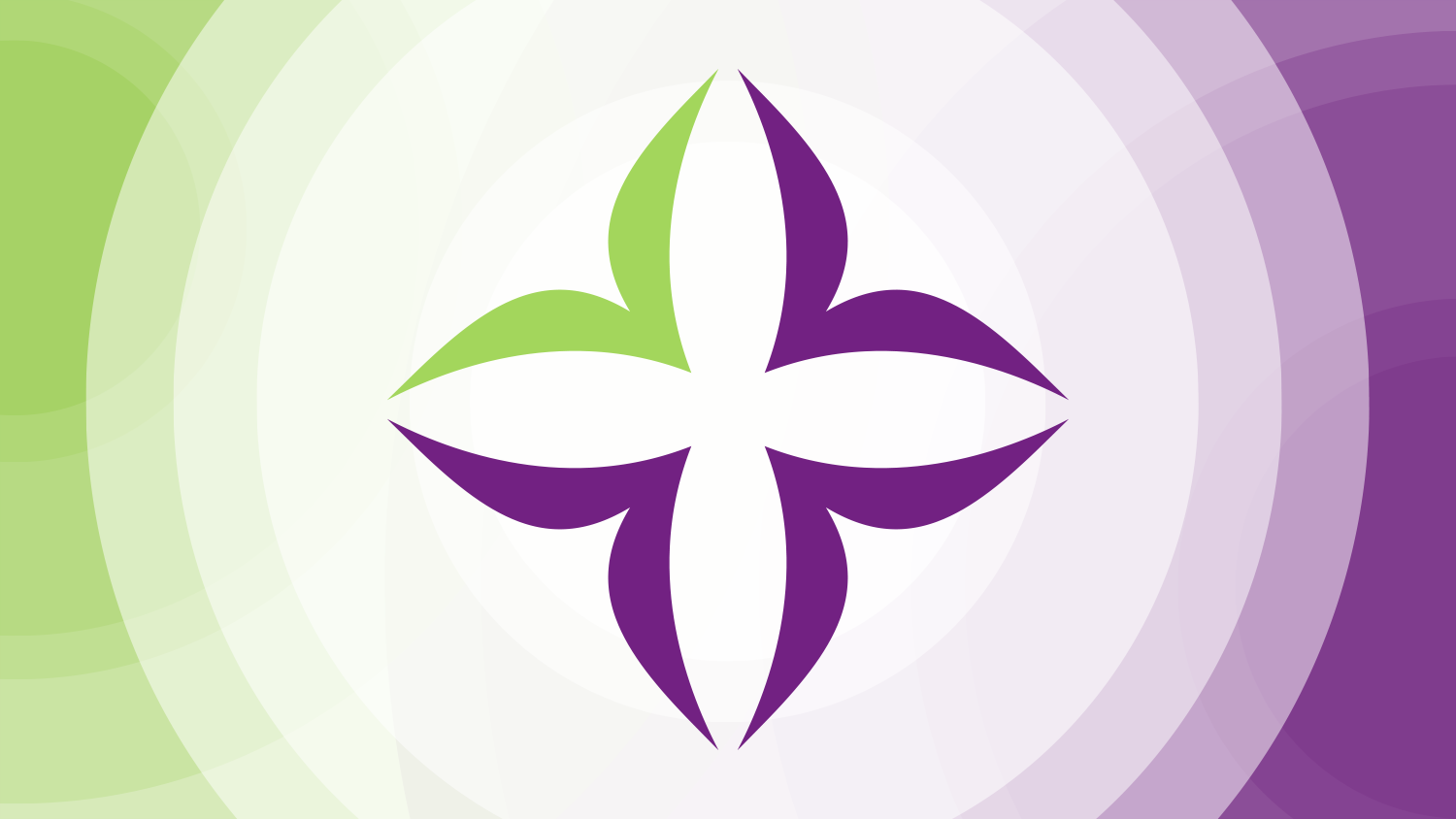